第二十章 能源、材料与社会
能量的转化与守恒
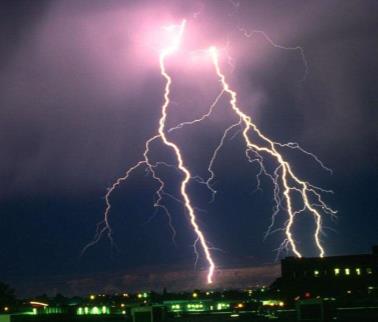 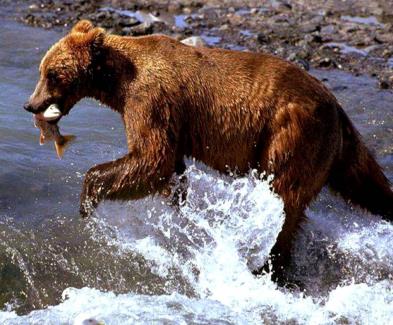 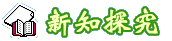 一、多种形式的能量
1.能量的表现形式
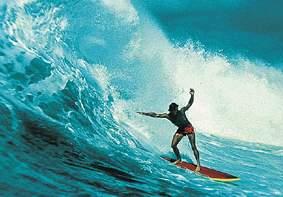 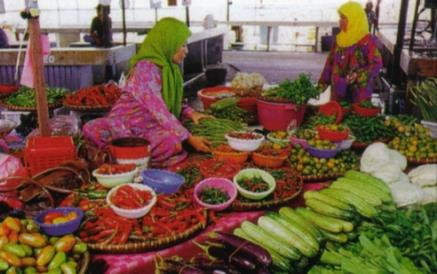 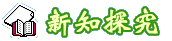 1.能量的表现形式
PPT模板：www.1ppt.com/moban/                  PPT素材：www.1ppt.com/sucai/
PPT背景：www.1ppt.com/beijing/                   PPT图表：www.1ppt.com/tubiao/      
PPT下载：www.1ppt.com/xiazai/                     PPT教程： www.1ppt.com/powerpoint/      
资料下载：www.1ppt.com/ziliao/                   范文下载：www.1ppt.com/fanwen/             
试卷下载：www.1ppt.com/shiti/                     教案下载：www.1ppt.com/jiaoan/               
PPT论坛：www.1ppt.cn                                     PPT课件：www.1ppt.com/kejian/ 
语文课件：www.1ppt.com/kejian/yuwen/    数学课件：www.1ppt.com/kejian/shuxue/ 
英语课件：www.1ppt.com/kejian/yingyu/    美术课件：www.1ppt.com/kejian/meishu/ 
科学课件：www.1ppt.com/kejian/kexue/     物理课件：www.1ppt.com/kejian/wuli/ 
化学课件：www.1ppt.com/kejian/huaxue/  生物课件：www.1ppt.com/kejian/shengwu/ 
地理课件：www.1ppt.com/kejian/dili/          历史课件：www.1ppt.com/kejian/lishi/
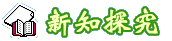 2.自然界的能量类别
机械能、电磁能、内能、化学能、核能等
①化学能:　　发生化学反应时，由于物质的分子结构变化而产生的能量
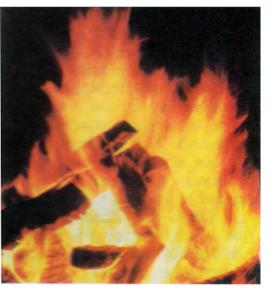 木材燃烧时产生光和热就来源于木材里储存的化学能。人体运动所消耗的能量都来源于食物里储存的化学能。
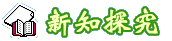 ②核能
由于核反应，物质的原子核结构发生变化而释放的能量
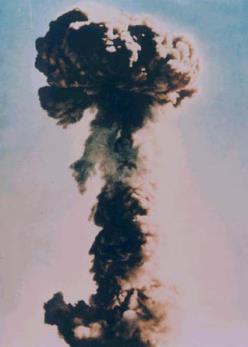 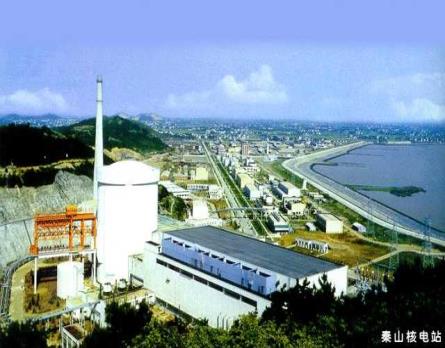 我国第一颗原子弹爆炸
秦山核电站
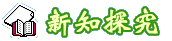 ②核能
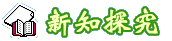 你能说出下列物体所具有的能量吗？
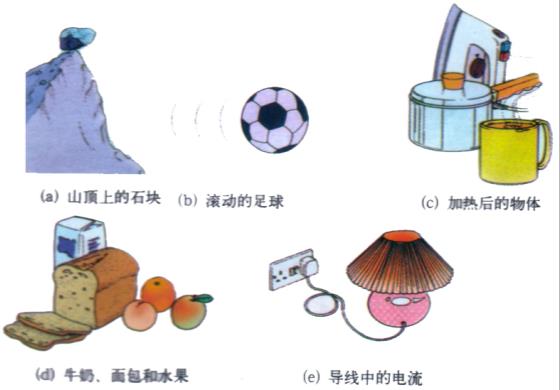 内能
摩擦生热
火力发电机
火箭发动机
电　炉
电能
机械能
电动机
风力发电机
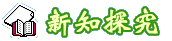 二、能量的转移与转化
1.各种形式的能量是可以相互转化的
内能转化成电能
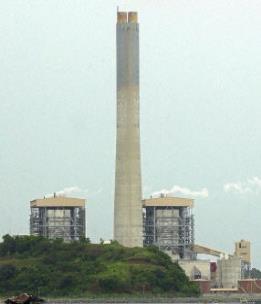 电能转化成内能
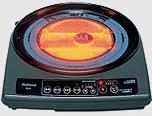 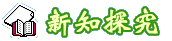 1.各种形式的能量是可以相互转化的
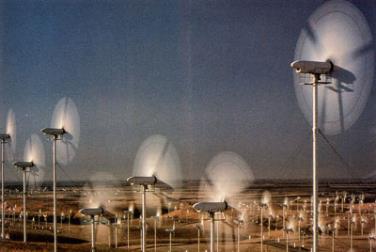 电能转化成机械能
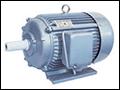 机械能转化成电能
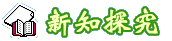 1.各种形式的能量是可以相互转化的
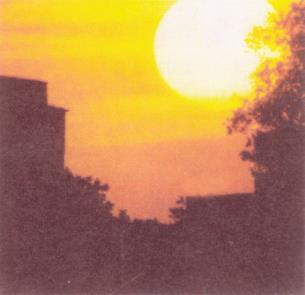 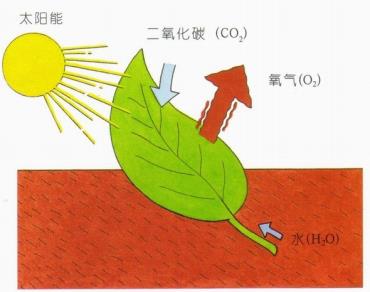 太阳能是地球上的主要能源
光合作用不仅产生氧气，同时生成葡萄糖
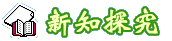 2.地球上的大多数能量都来源于太阳
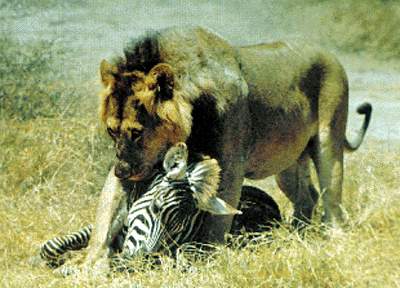 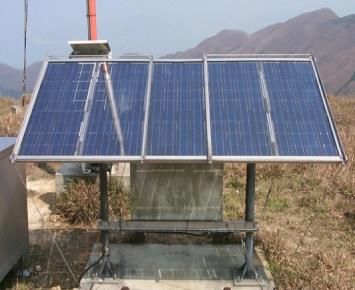 太阳能发电
生命中的能量转换
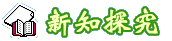 2.地球上的大多数能量都来源于太阳
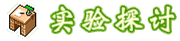 实验探究:能量的转化
A.实验设计
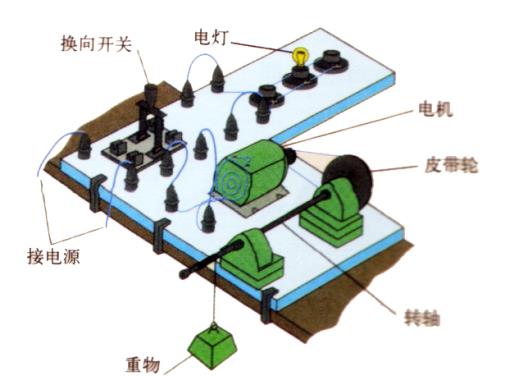 光能
重力势能
动能
电能
内能
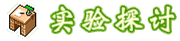 实验探究:能量的转化
B.实验结论
先释放重物
①重物下落，重物的重力势能转化为重物的动能；电机将动能转化为电能；电能通过导线传输到灯泡，灯泡发光发热，灯泡将电能转化为光能和内能；电机转动一段时间后会发热，电动机还将电能转化为内能。
动能
化学能
电能
重力势能
内能
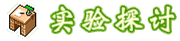 实验探究:能量的转化
B.实验结论
将灯泡转换为电池供电
②电机转动，电池中的化学能转化为电能；电能通过导线传送给电机，电机转动将电能转化为动能；转轴的转动将重物提起，重物上升过程中将获得动能和重力势能；电机转动一段时间后还会发热，则电机还将电能转化为内能。
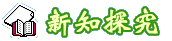 三、能量守恒定律
1.能量守恒定律
大量的研究表明：自然界的能量是守恒的
能量守恒定律
能量既不会消灭，也不会创生，它只会从一种形式转化为另一种形式，或者从一个物体转移到另一个物体，而能的总量保持不变。
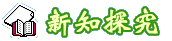 1.能量守恒定律
动能和势能的转化
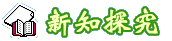 想一想：玩具小丑在跳动过程中，能量是如何转化的？它遵守能量守恒定律吗？
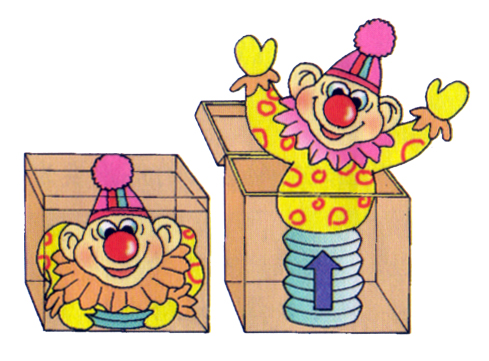 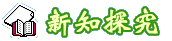 2.“永动机”是不存在的
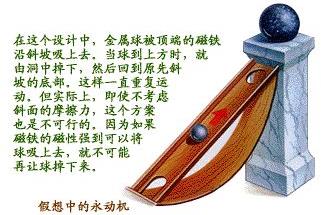 假想中的永动机
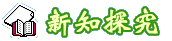 2.“永动机”是不存在的
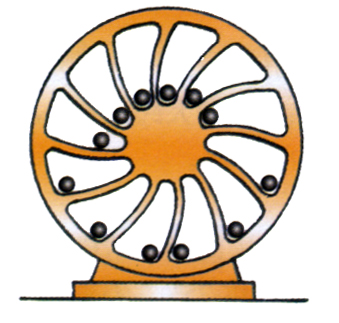 一种永动机的设计模型
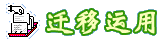 原子弹为什么有那么大的威力？
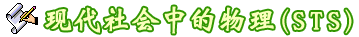 绿色能源－氢能
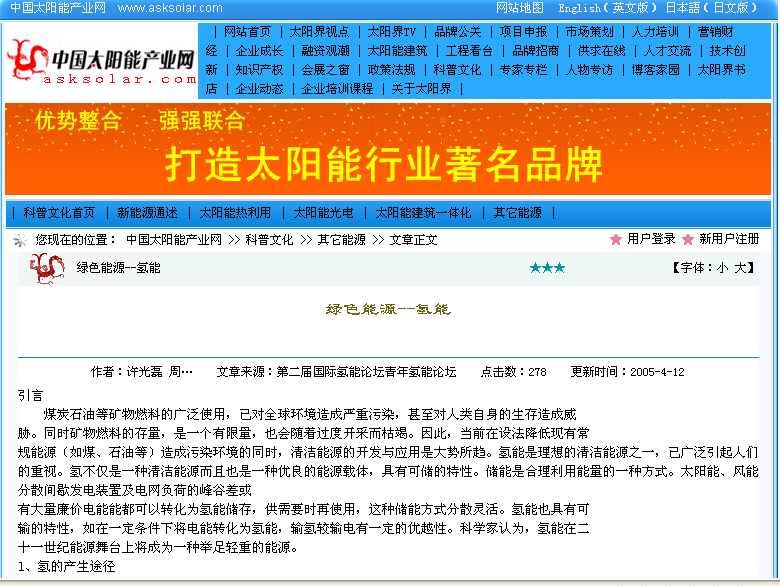 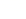